Pronounciation Sound Files
Lesson 1
Das ist …					This is…
Du bist dran				It‘s your turn.
Gut gemacht!				Great job!
Hallo						Hello
Ich bin …					I am...
und						and
Wer bist du?				Who are you?
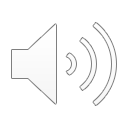 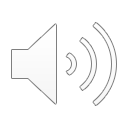 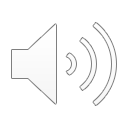 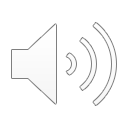 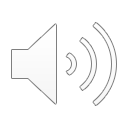 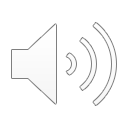 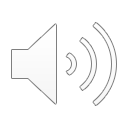